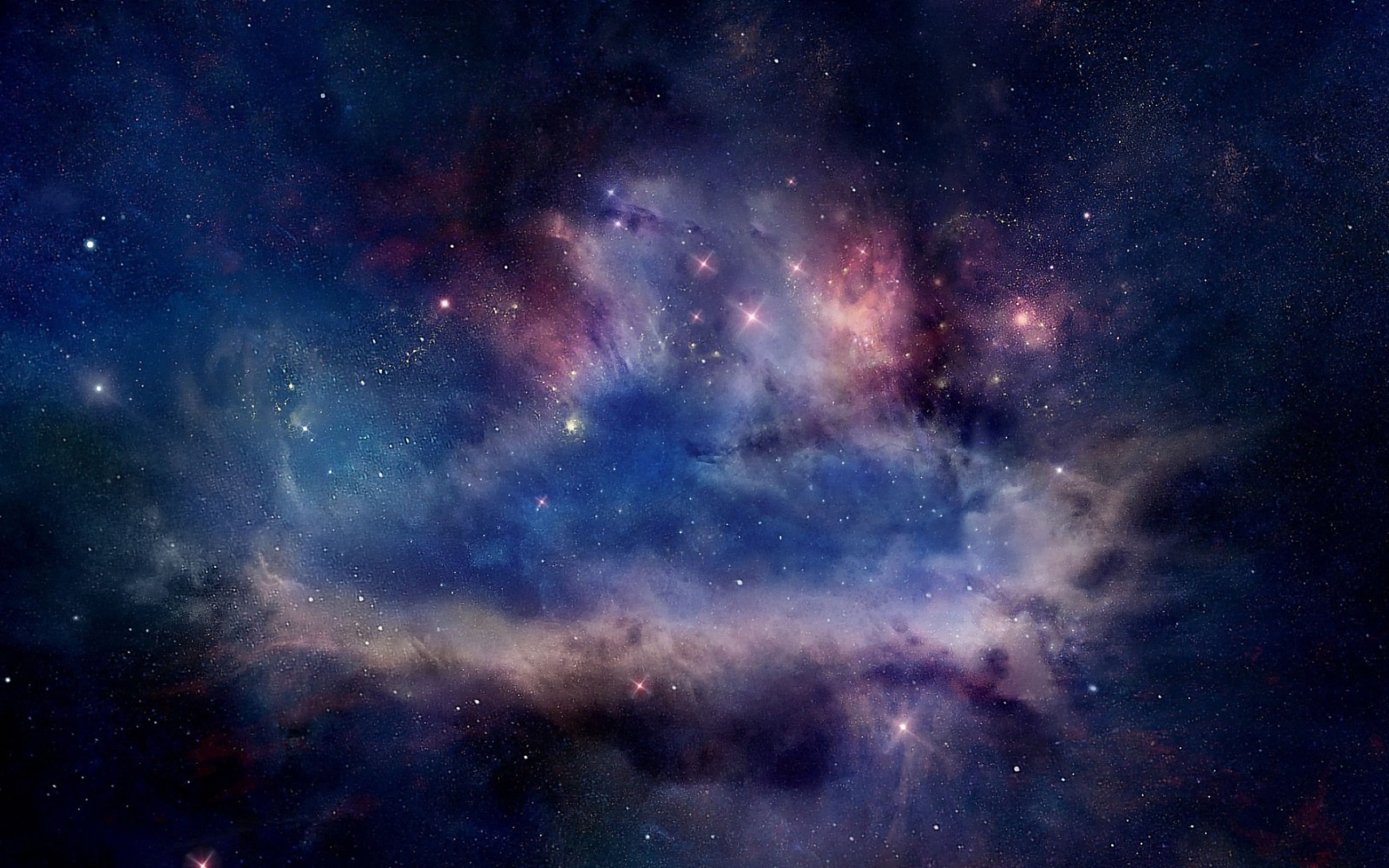 Космическая дружба
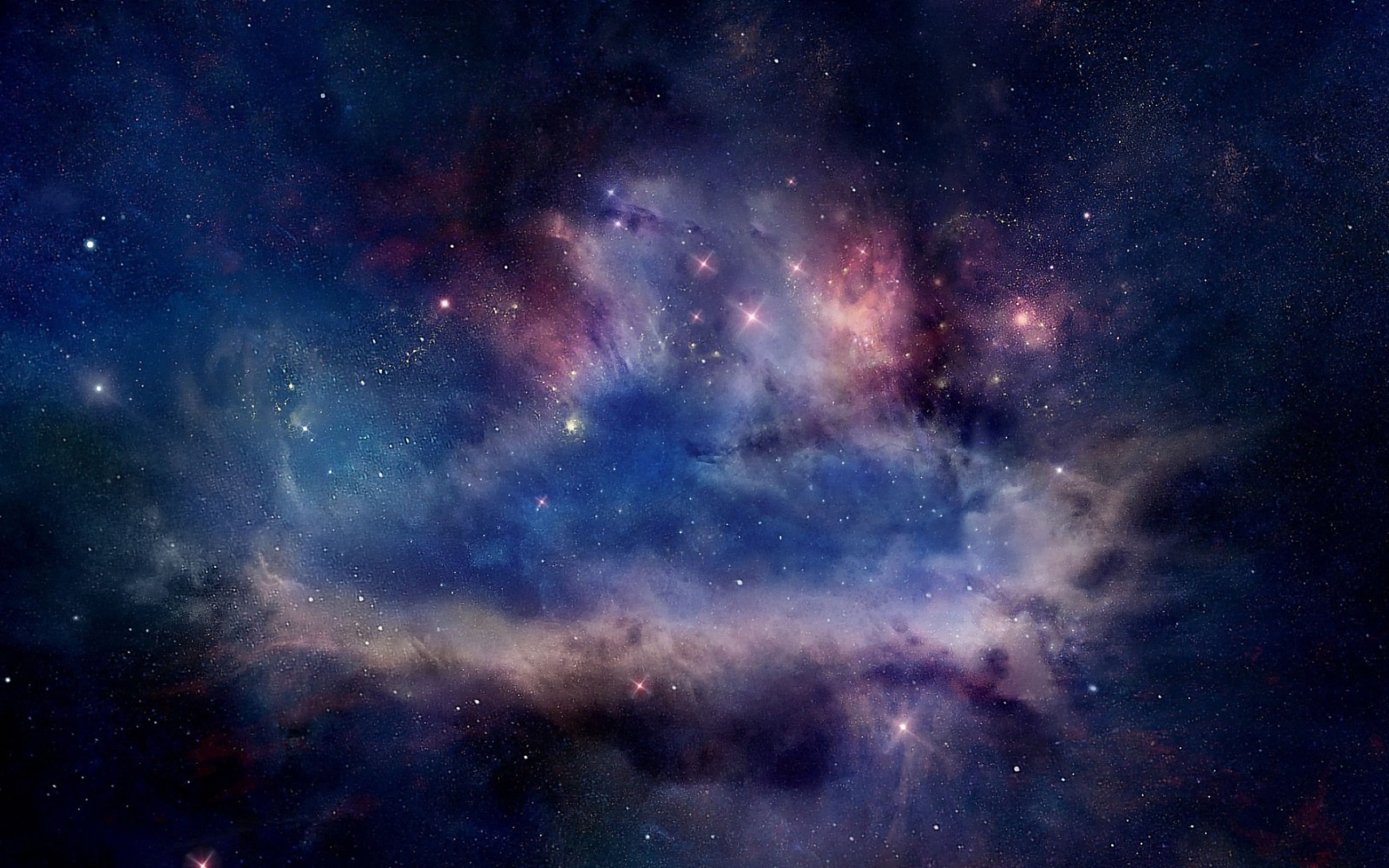 Давным-давно, когда мир не знал о существовании личного транспорта, внеземной разум путешествовал на общественных тарелках…
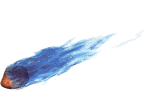 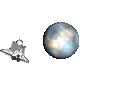 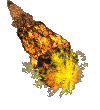 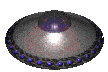 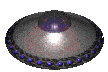 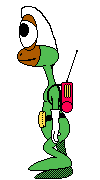 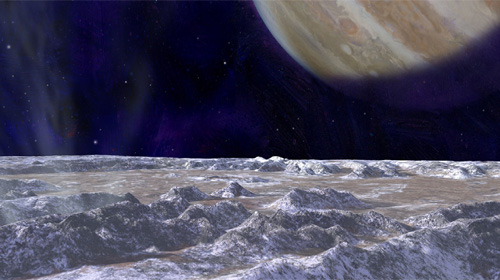 …транспортное агентство обеспечивало мягкую посадку и комфортабельный салон…
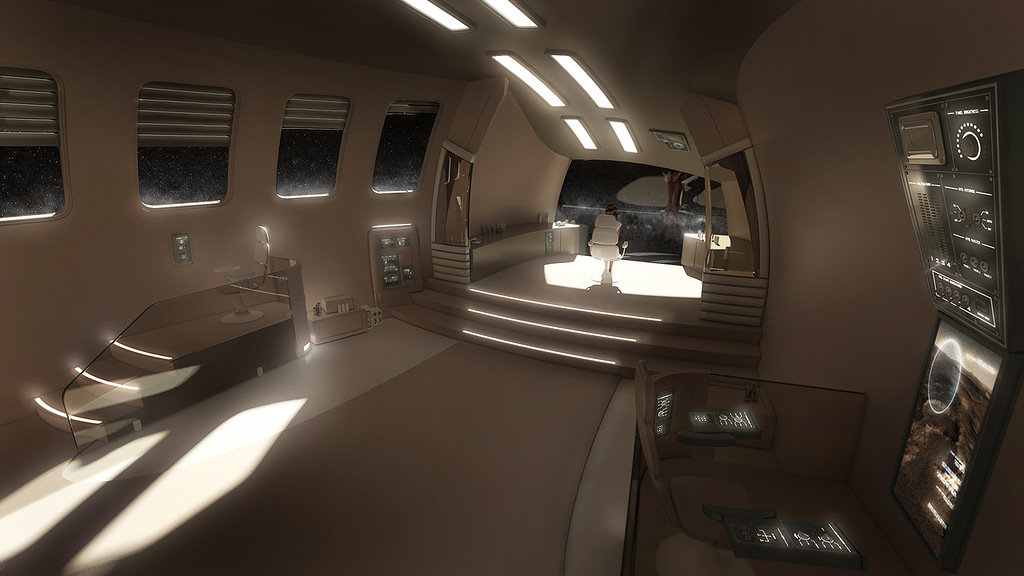 … но случались и неожиданности…
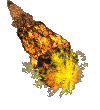 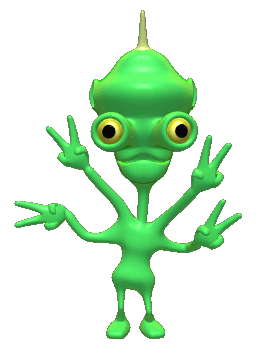 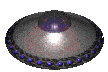 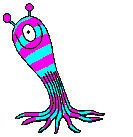 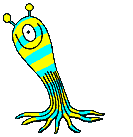 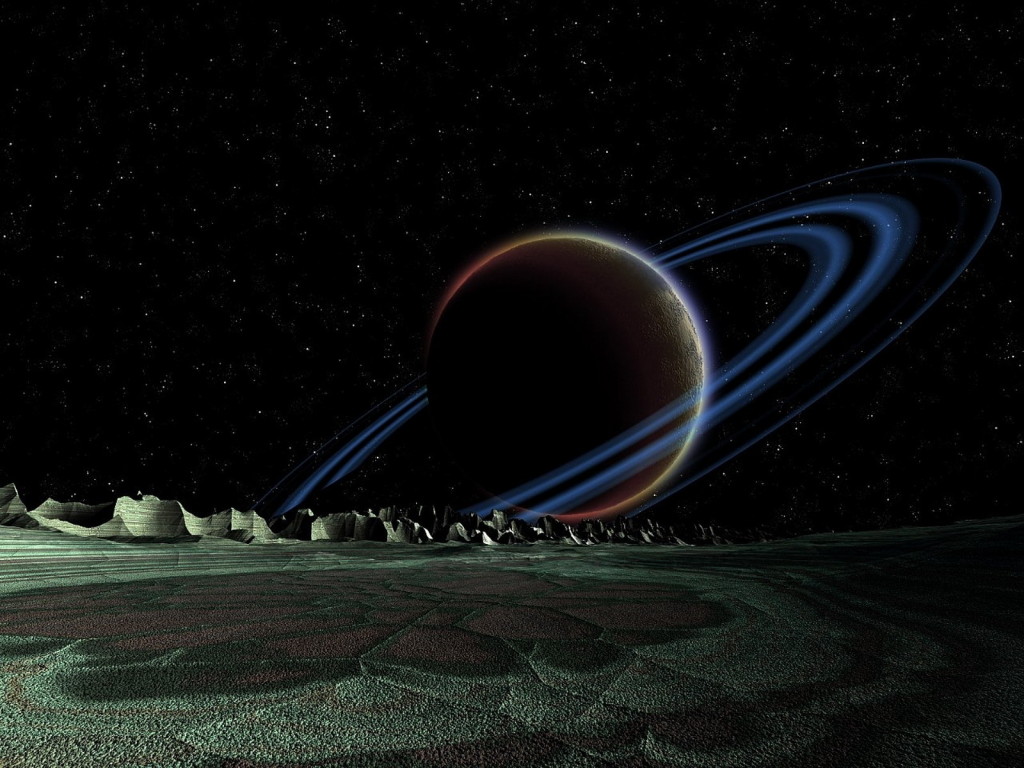 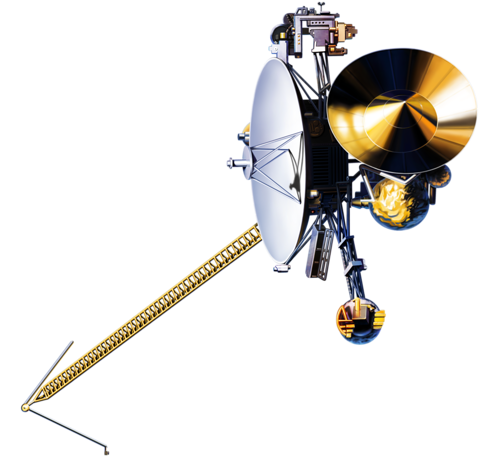 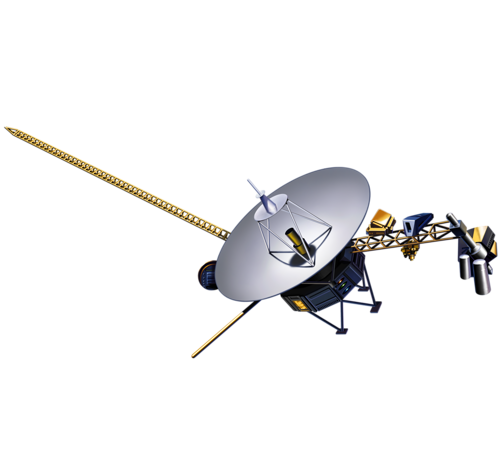 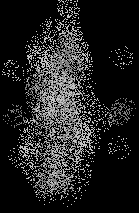 …тогда приходилось совершать аварийную посадку и идти за помощью…
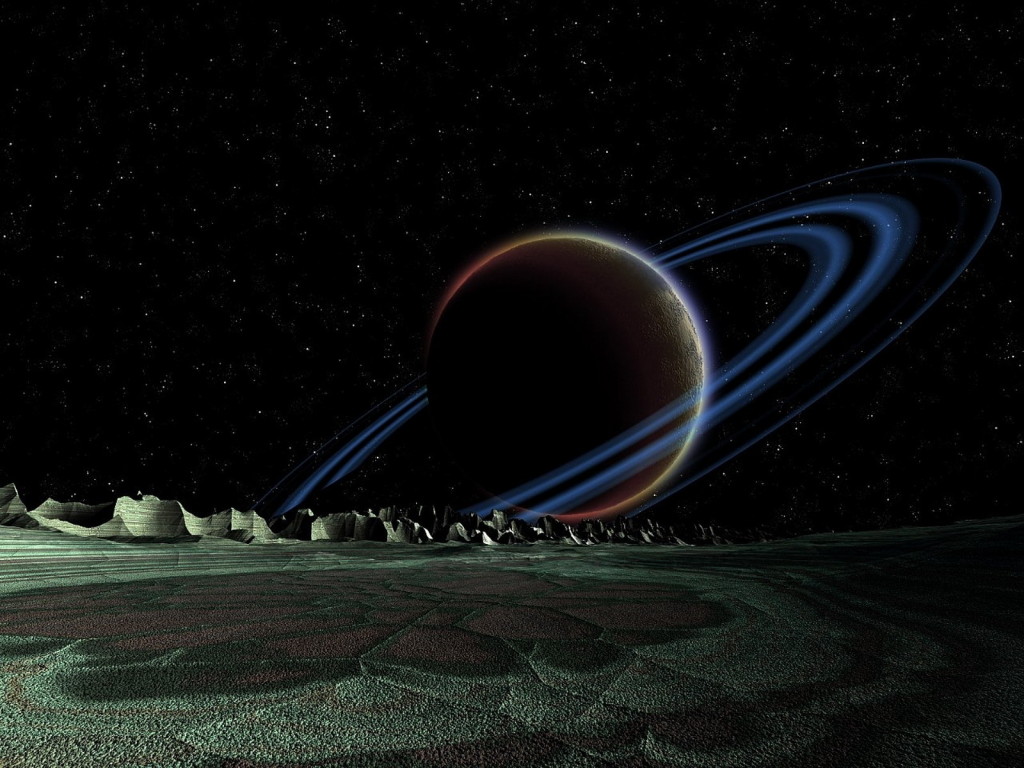 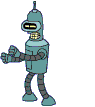 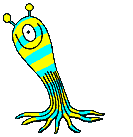 …но планета была наполнена злом…
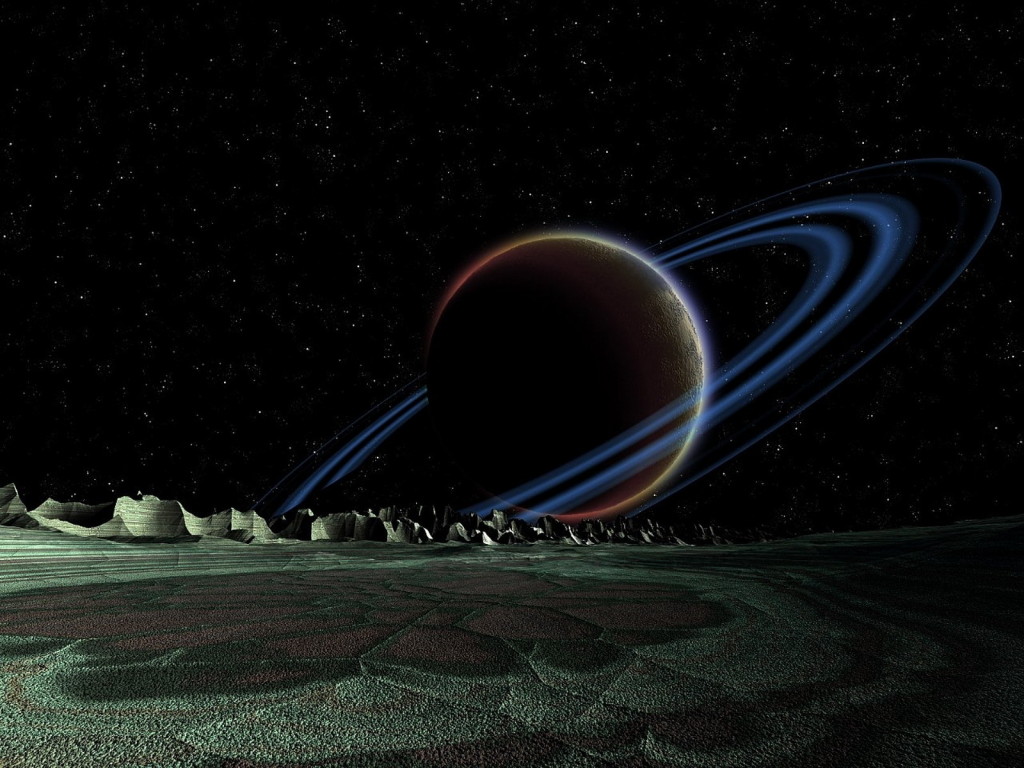 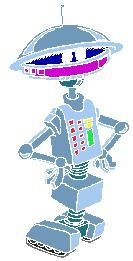 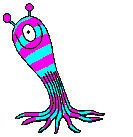 … «Давай, до свидания!» - отвечали жители…
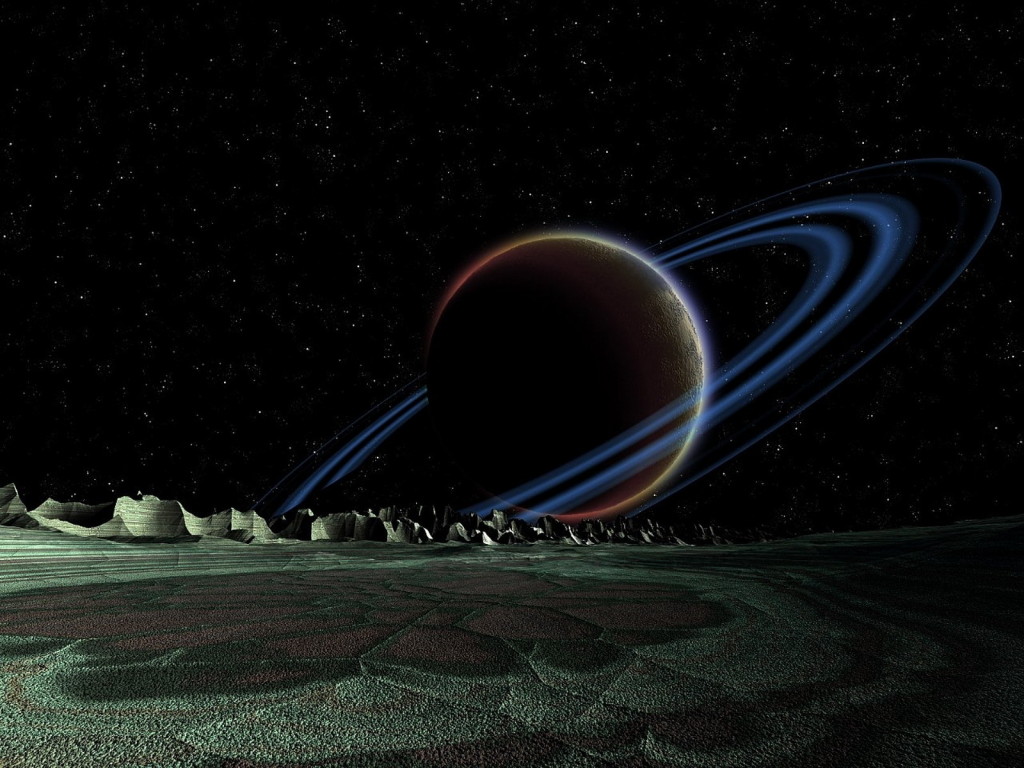 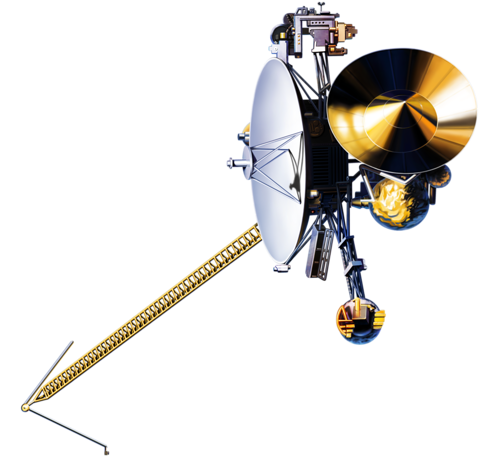 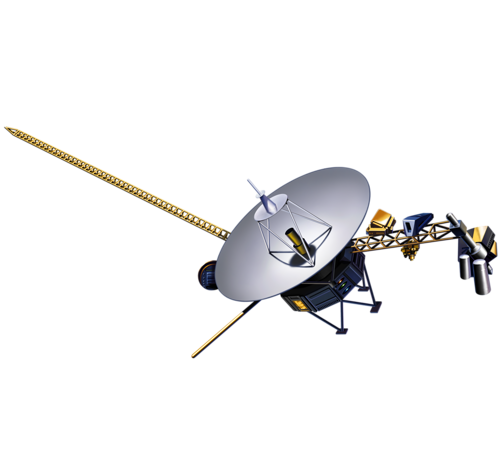 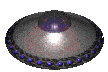 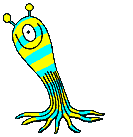 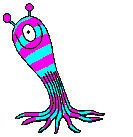 …и приходилось искать помощи на других планетах…
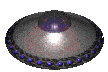 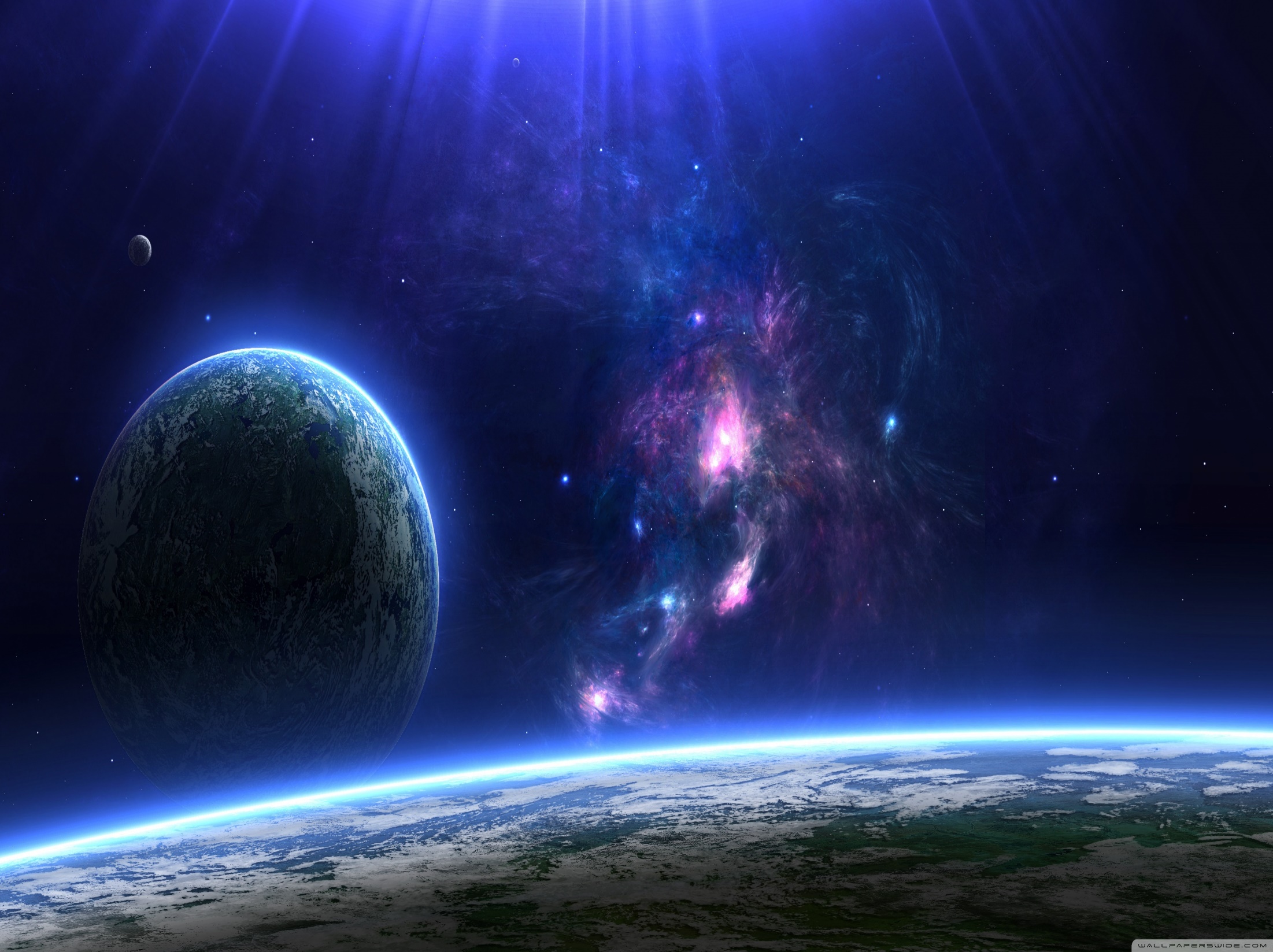 …где их с радостью встретили…
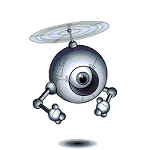 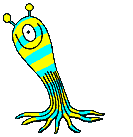 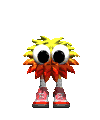 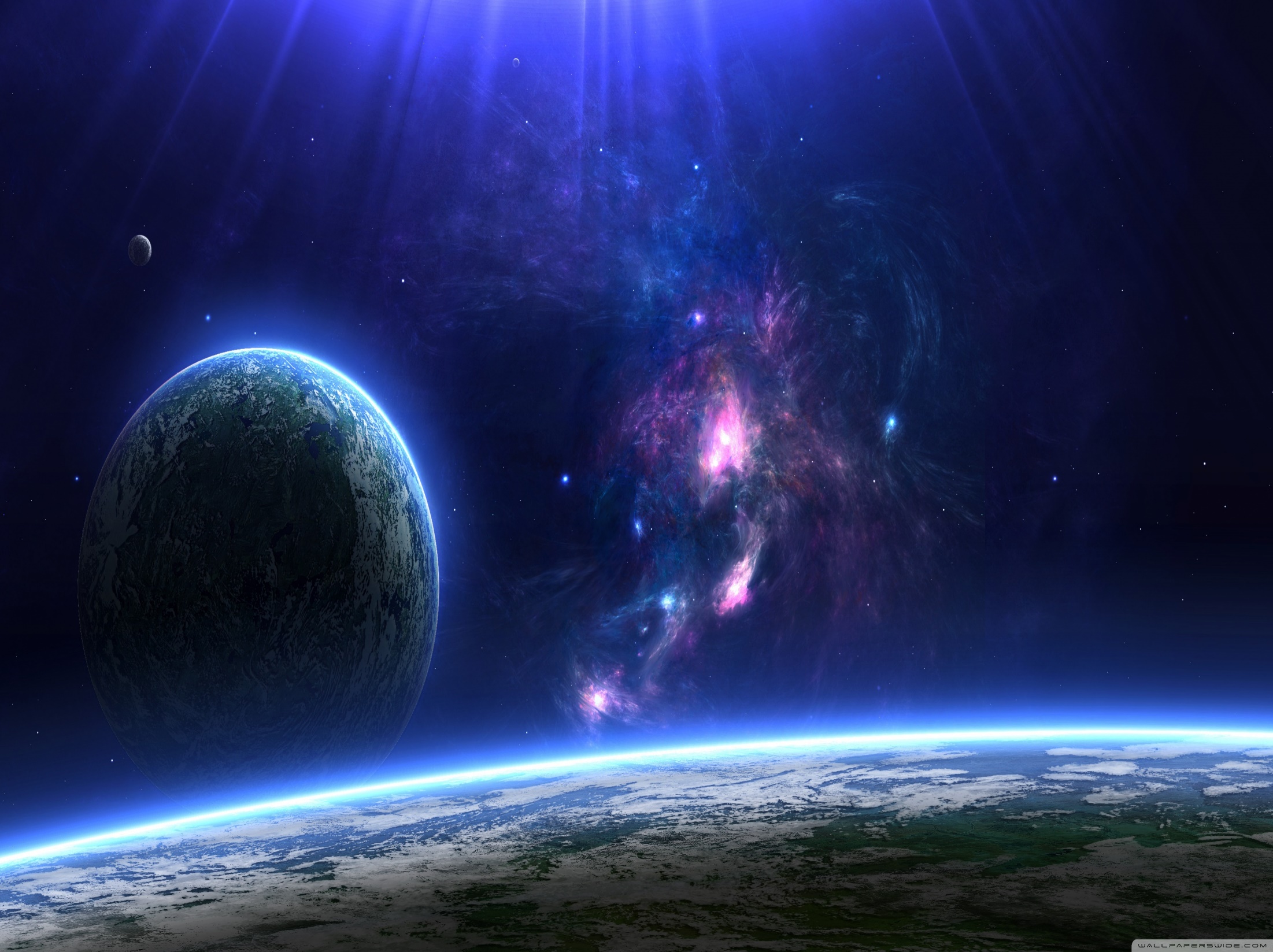 …вызвали инженера-программиста, который распознал частоту электромагнитных колебаний Perepetuum mobile и настроив длину волны своего радара, более похожего на современный джойстик, устранил сбои в работе операционной системы тарелки…
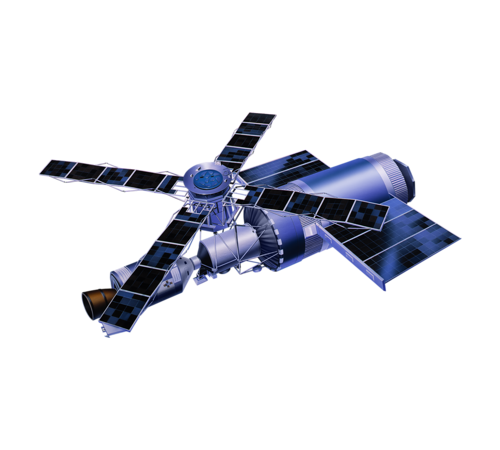 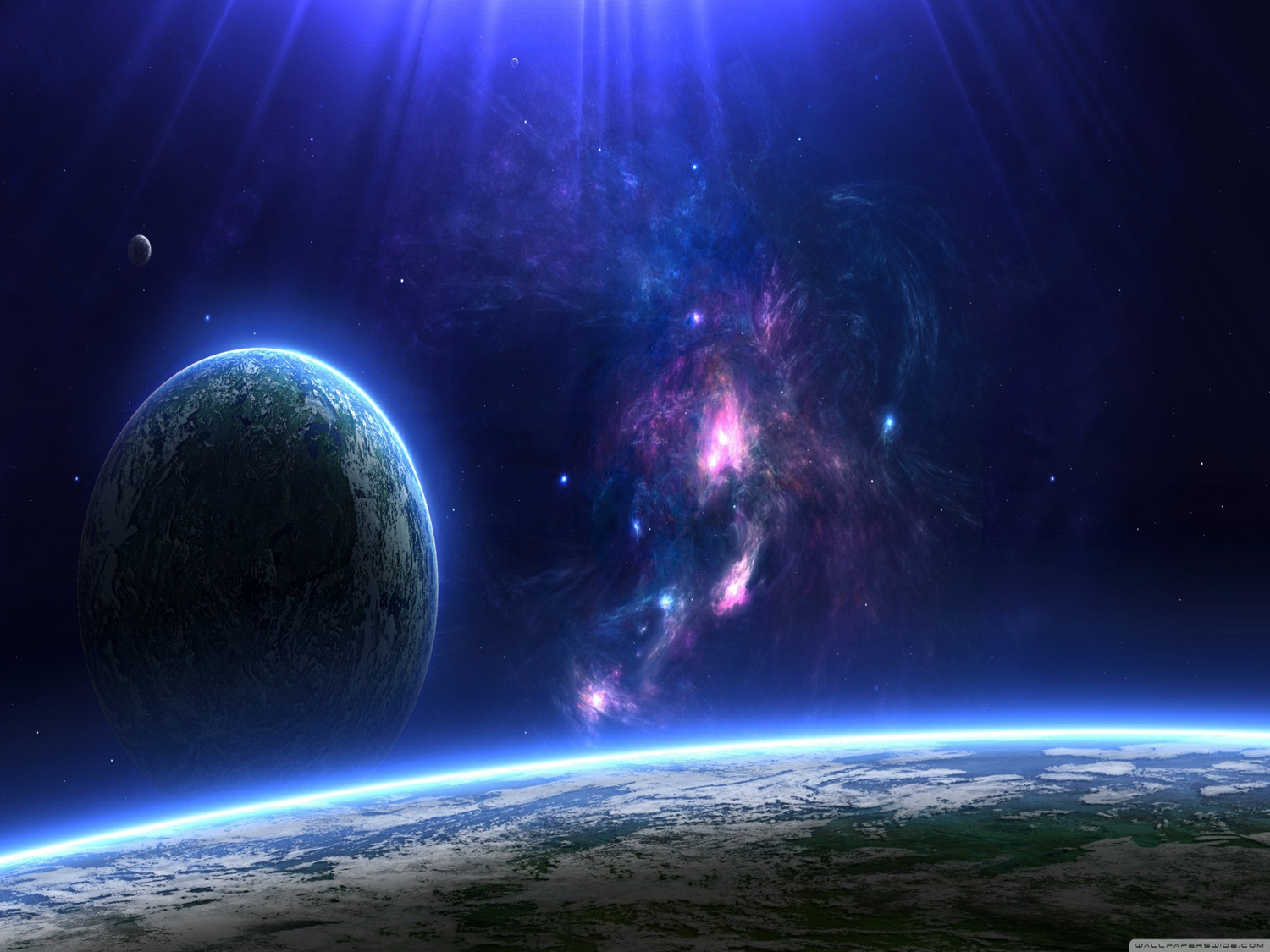 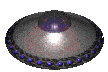 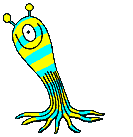 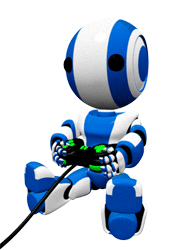 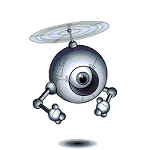 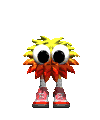 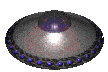 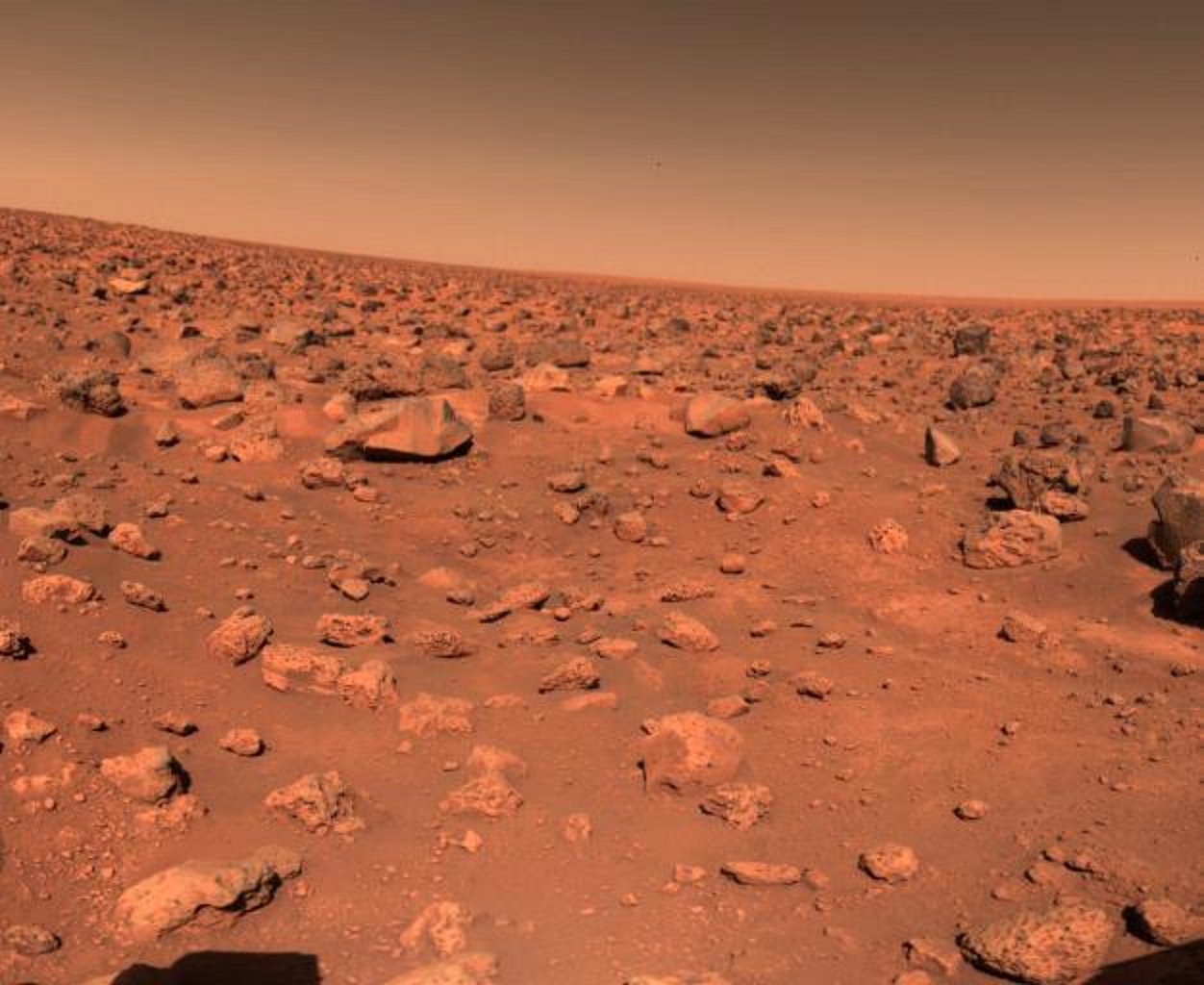 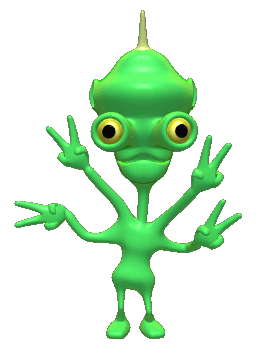 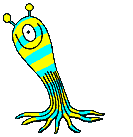 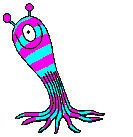 …и общественная тарелка благополучно возвратилась домой!
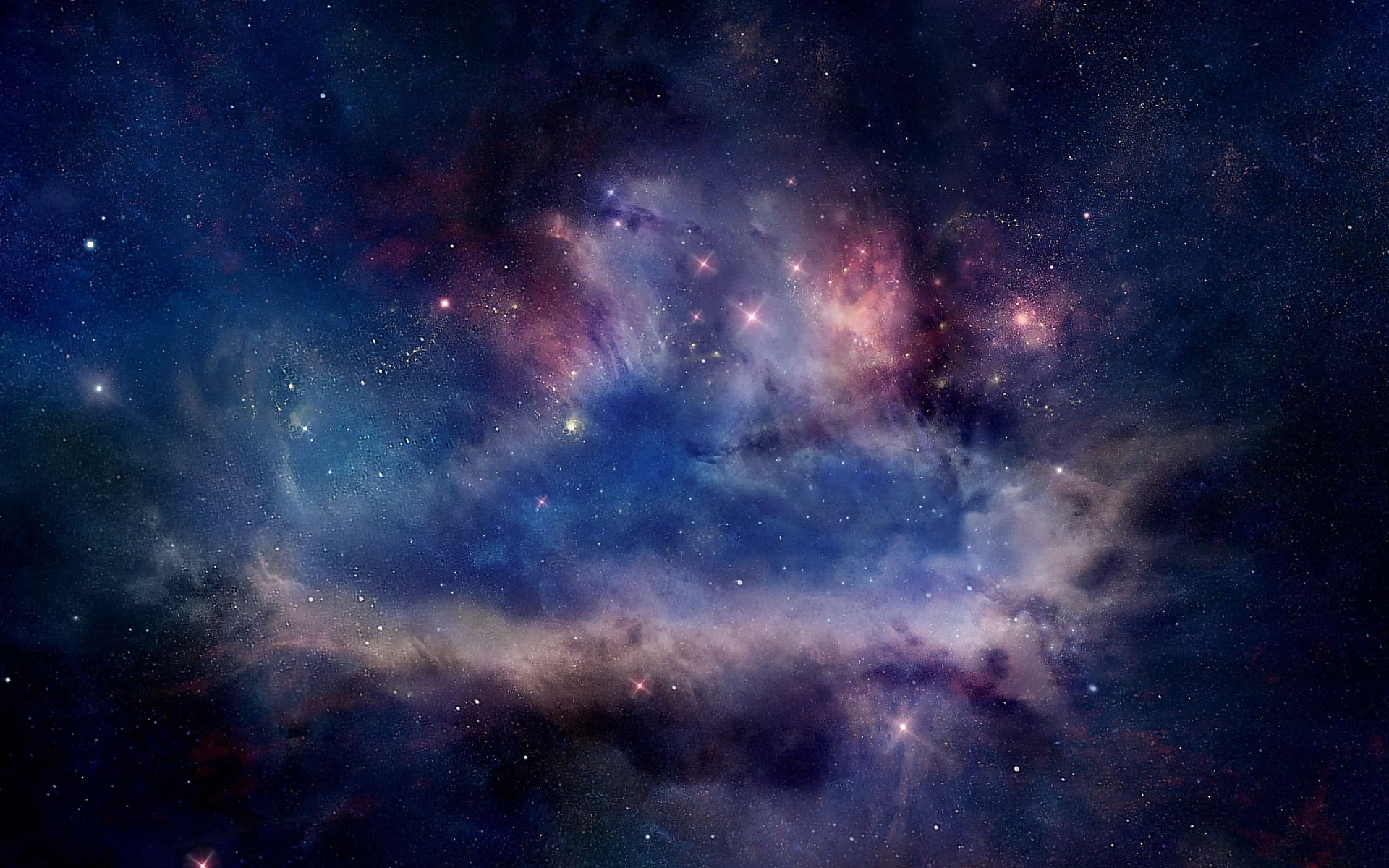 В наши дни появилось много злости и лжи
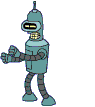 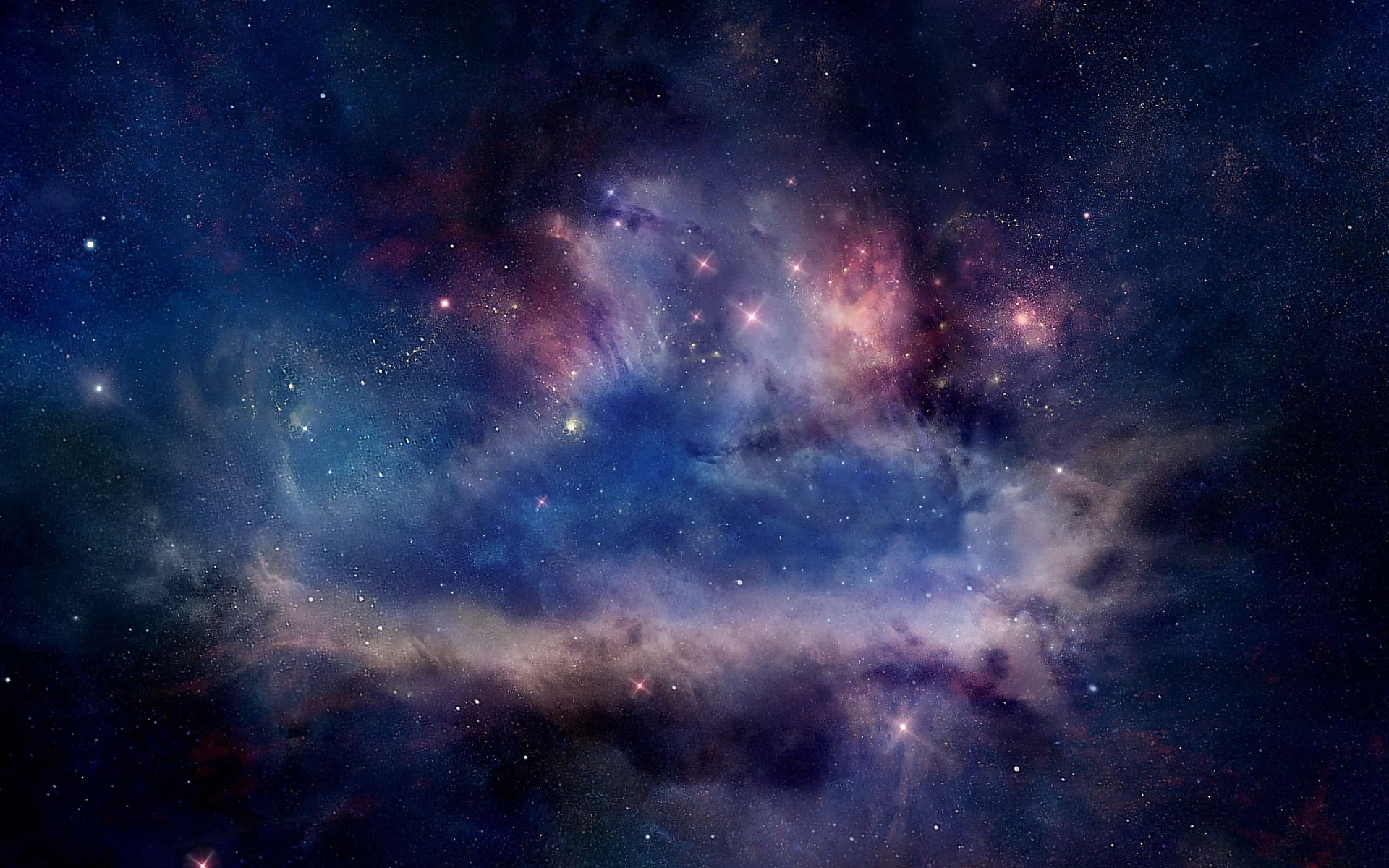 Делайте добро, и оно вернется к вам добром!
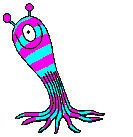 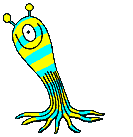 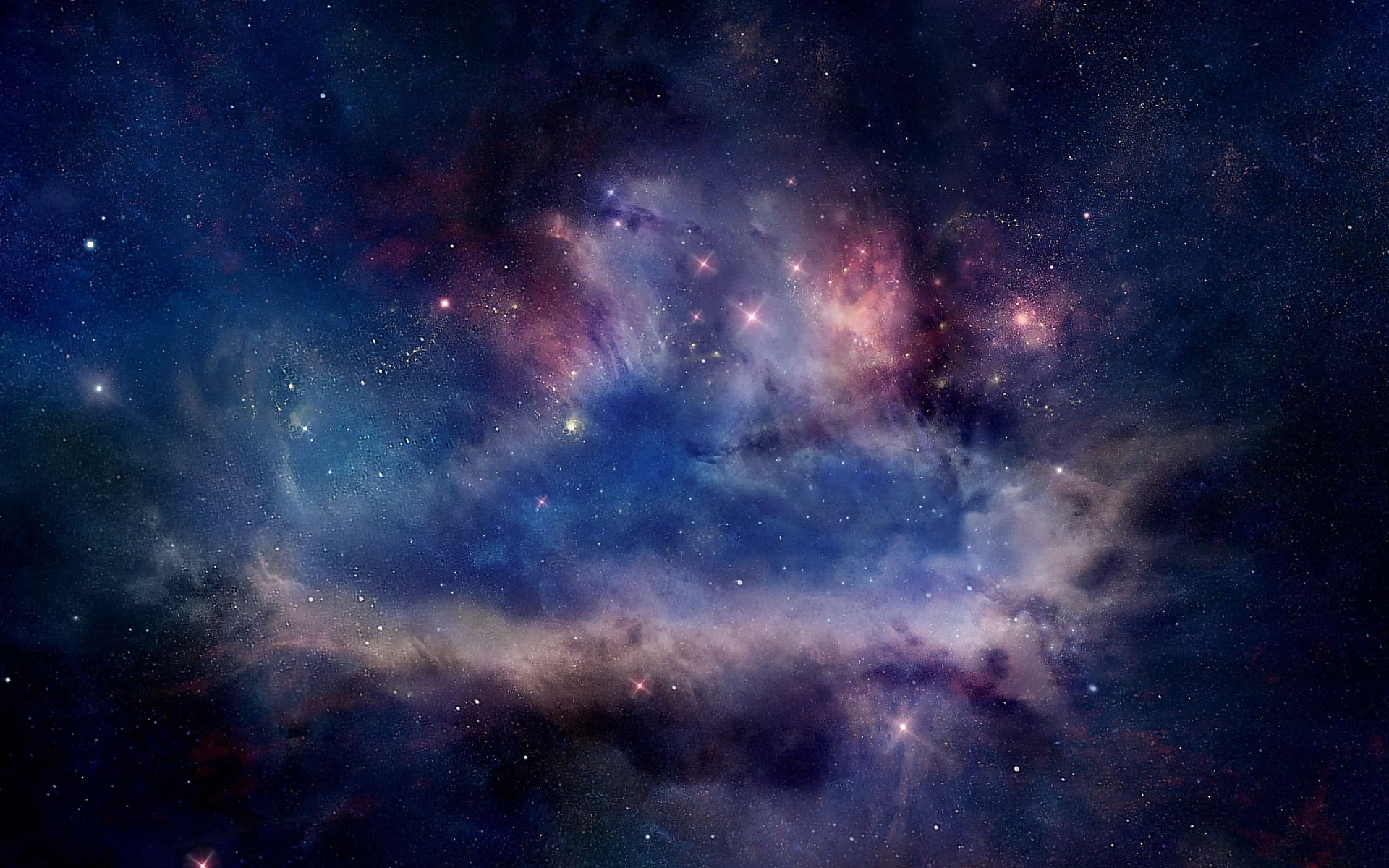 Автор сценария                         Лошкарев Владимир
Художник-мультипликатор     Лошкарев Владимир
Режиссер-постановщик           Лошкарев Владимир



ТЕЛЕКОМПАНИЯ «ИНТЕРНЕТ – МИР ПОРАБОТЕЙШН»
При поддержке ООО «Слава Галактазару»


Телекомпания благодарит за помощь внеземной разум 
с системы звезды Альдебаран.


2016 год.
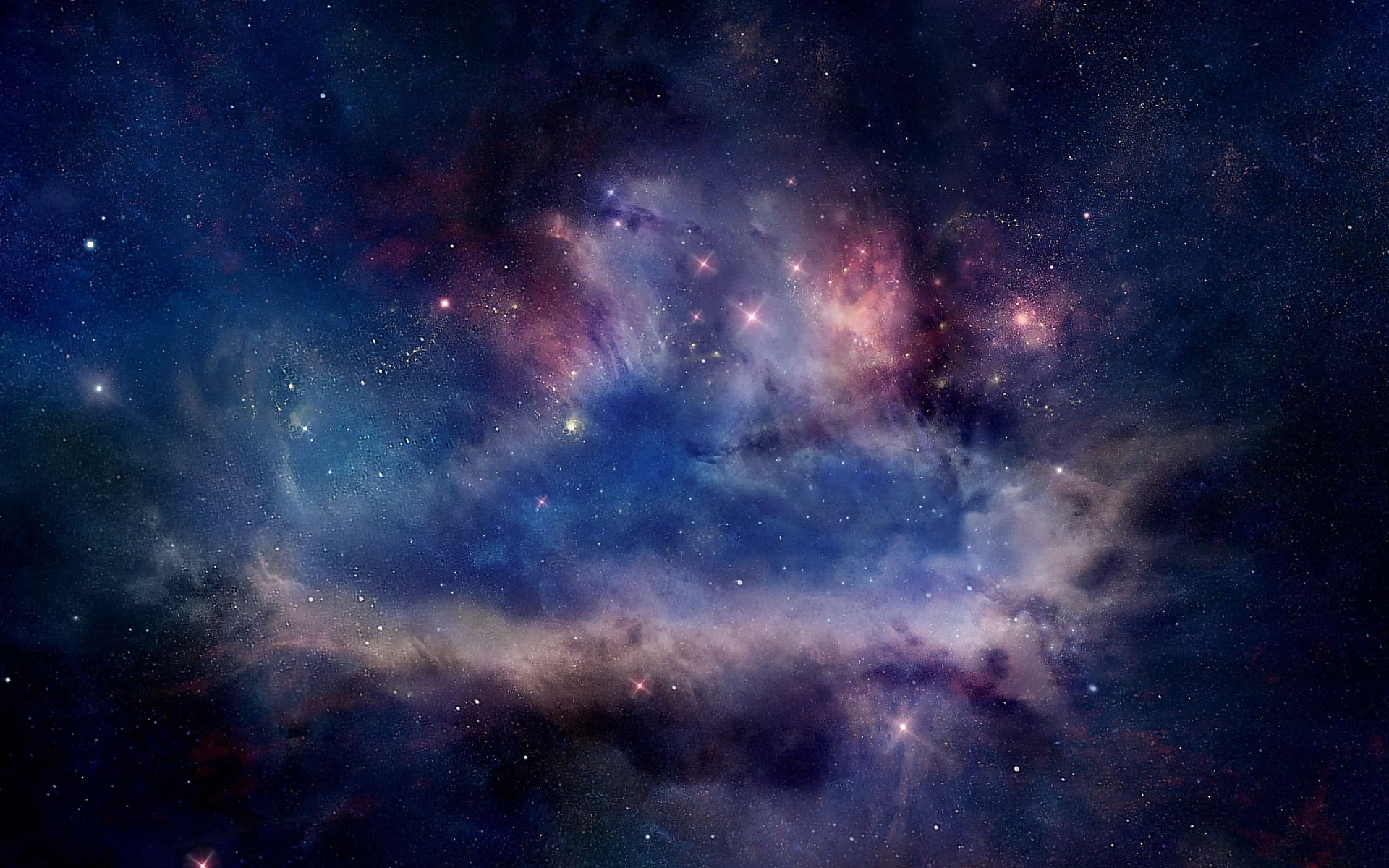 Конец…
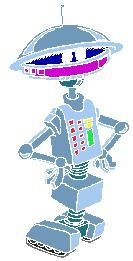